KRAVATA- NAJLJEPŠA PRIČA O HRVATSKOJ
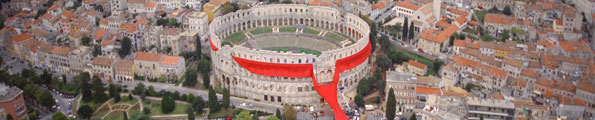 NACIONALNI SIMBOLI- PIZZA
NACIONALNI SIMBOLI- KILT
NACIONALNI SIMBOLI- VJETRENJAČE I TULIPANI
SLUŽBENI HRVATSKI NACIONALNI SIMBOLI
DUBROVNIK ILI “VATRENI”
KRAVATA- HRVATSKI NACIONALNI SIMBOL
Kravata jedekorativni odjevni predmet, oblika vrpce, koji se nosi oko vrata provučen ispod ovratnika košulje, izrađen od svile ili nekog drugog platna. Kravata se smatra izvornim hrvatskim proizvodom.
Encyclopedia Britannica
Enciclopedia Britannica uz imenicu “cravat” navodi da je nastala od Crabate, Cravate, Croatian i pojavu kravate datira sa 1656. godinom. Diderot-D’ Alambertova enciklopedija iz 1754. godine Hrvate povezuje s kravatom.
18.10- DAN KRAVATE
Odlukom Hrvatskog sabora iz 2008. godine 18.10. proglašen je DANOM KRAVATE
POVIJEST KRAVATE
Tristo pedeset godina kravate
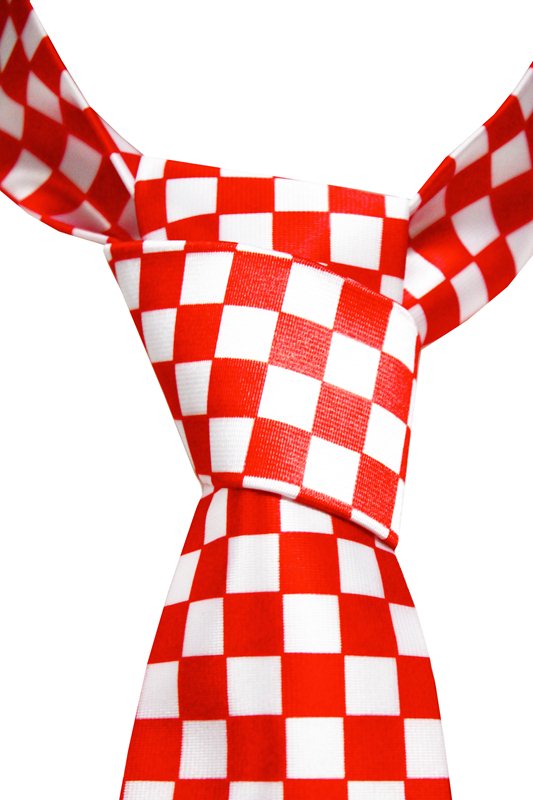 POVIJEST KRAVATE
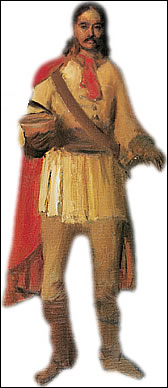 Tridesetogodišnji rat (1618.-1648.)
Royal Cravates  (1667.)
Luj XIV.
POVIJEST KRAVATE
Uškrobljeni okovratnik koji je bio “in” kao modni detalj prije pojave kravate.
Luj XIV. (1640-1715.) s kravatom. Prve kravate nisu nalikovale današnjima i bile su bijele boje.
POVIJEST KRAVATE
Prema najnovijim saznanjima povjesničara ipak je jedan hrvatski književnik i prije kralja Luja XIV. nosio kravatu. Ovaj portret IVANA DŽIVA GUNDULIĆA iz 1622.g. svjedoči o tome.
KRAVATA SE ŠIRI EUROPOM
Karlo II. ( 1660.-1685.), kralj Engleske, Škotske i Irske
“zaslužan” je da su ubrzo nakon Francuza i Englezi prihvatili kravatu kao modni detalj.
JESSE LANGSDORF-DANAŠNJI IZGLED
KRAVATA KROZ POVIJEST
KRAVATA U 17. STOLJEĆU
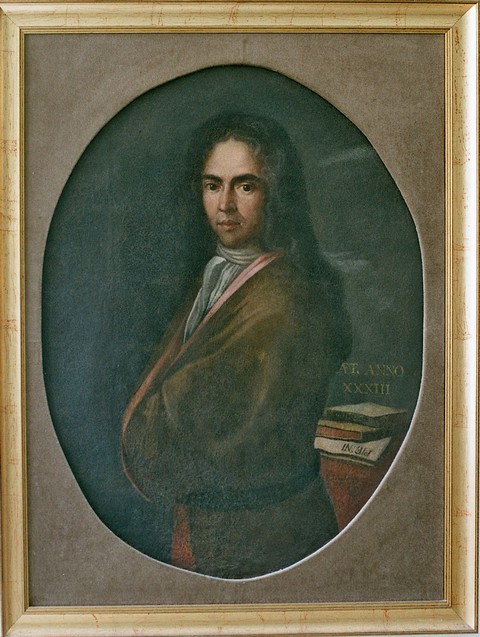 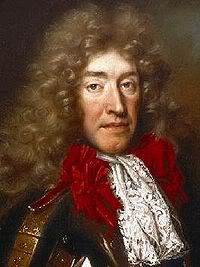 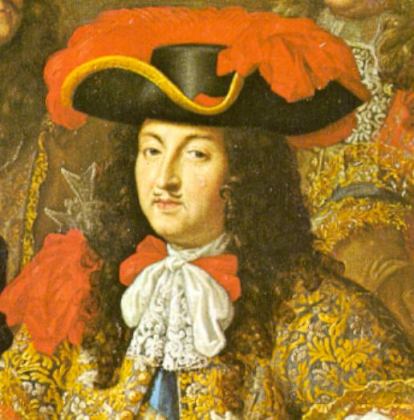 KRAVATA U 18. STOLJEĆU
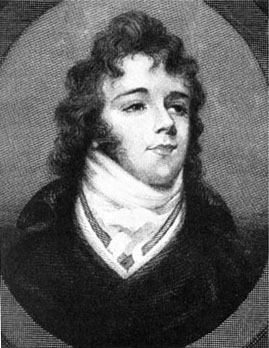 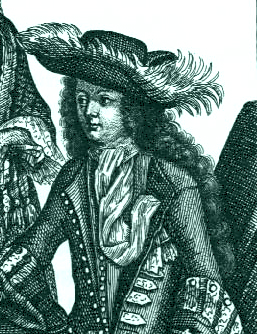 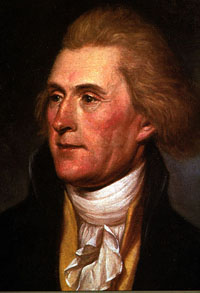 KRAVATA U 19. STOLJEĆU
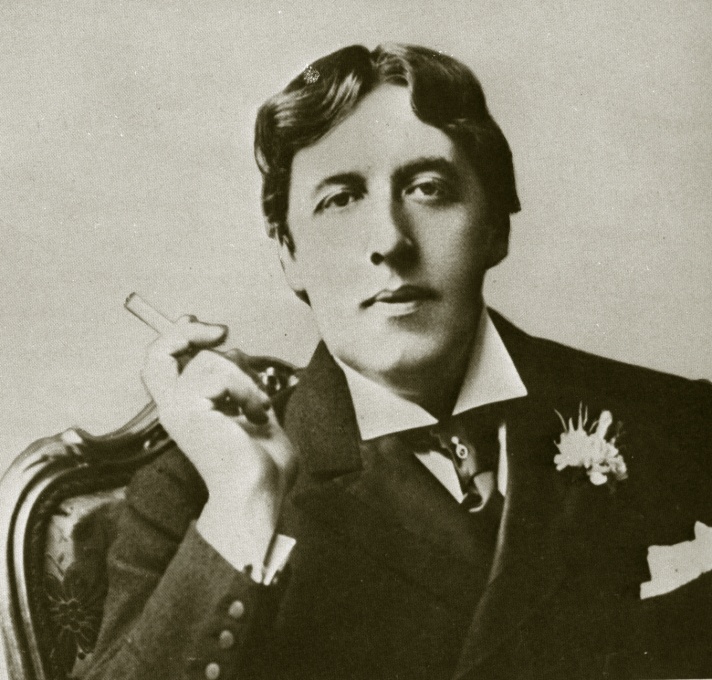 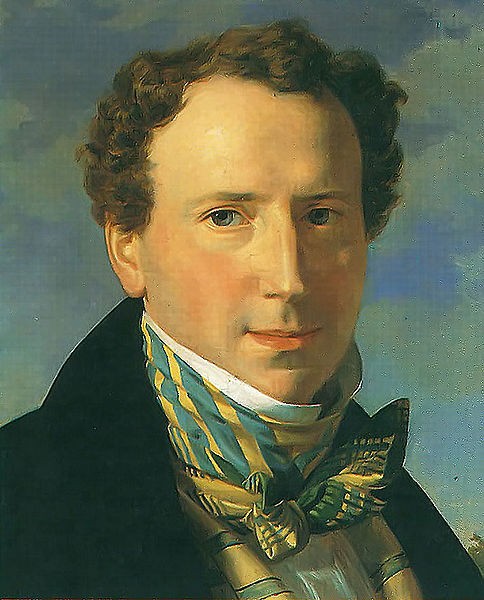 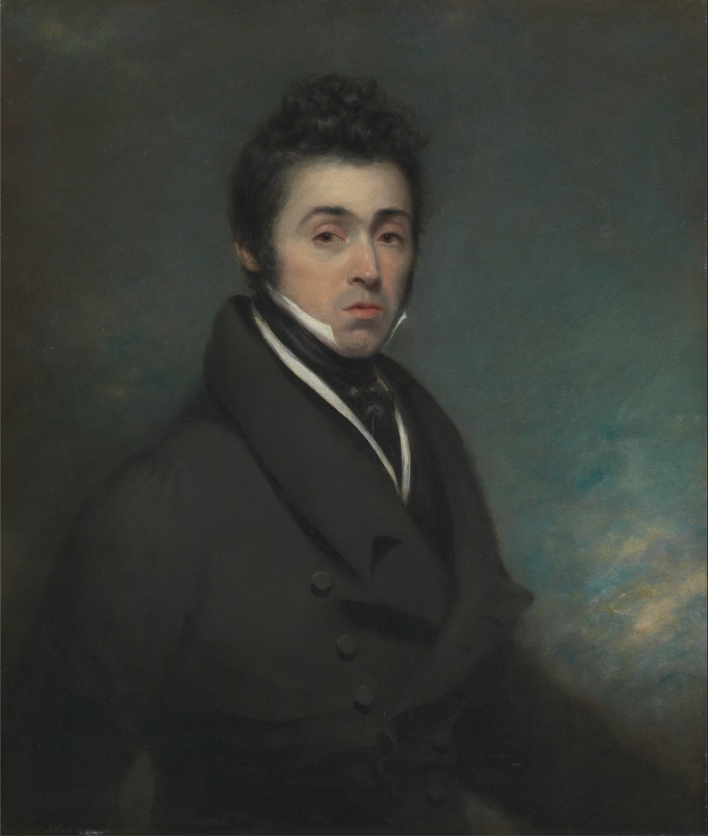 KRAVATA U 20. STOLJEĆU
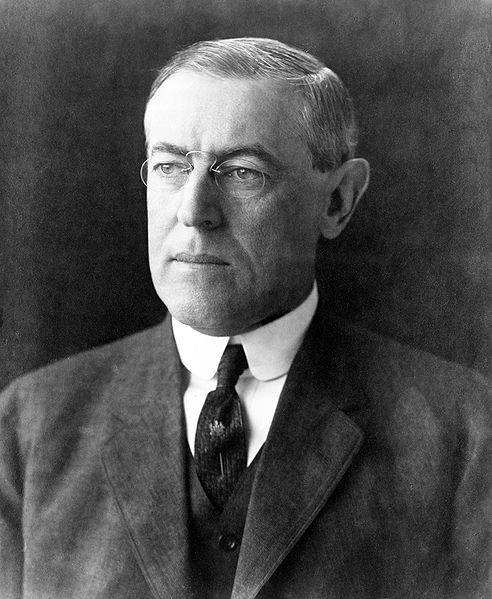 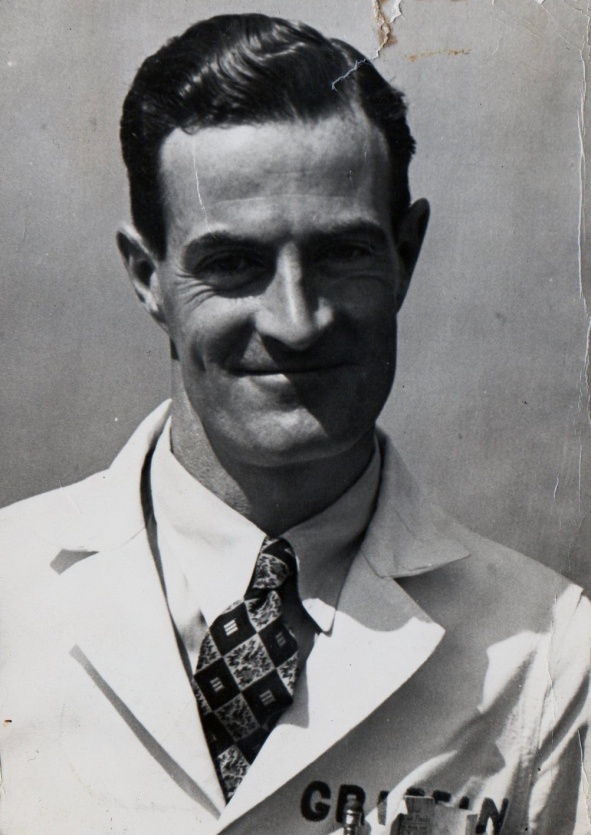 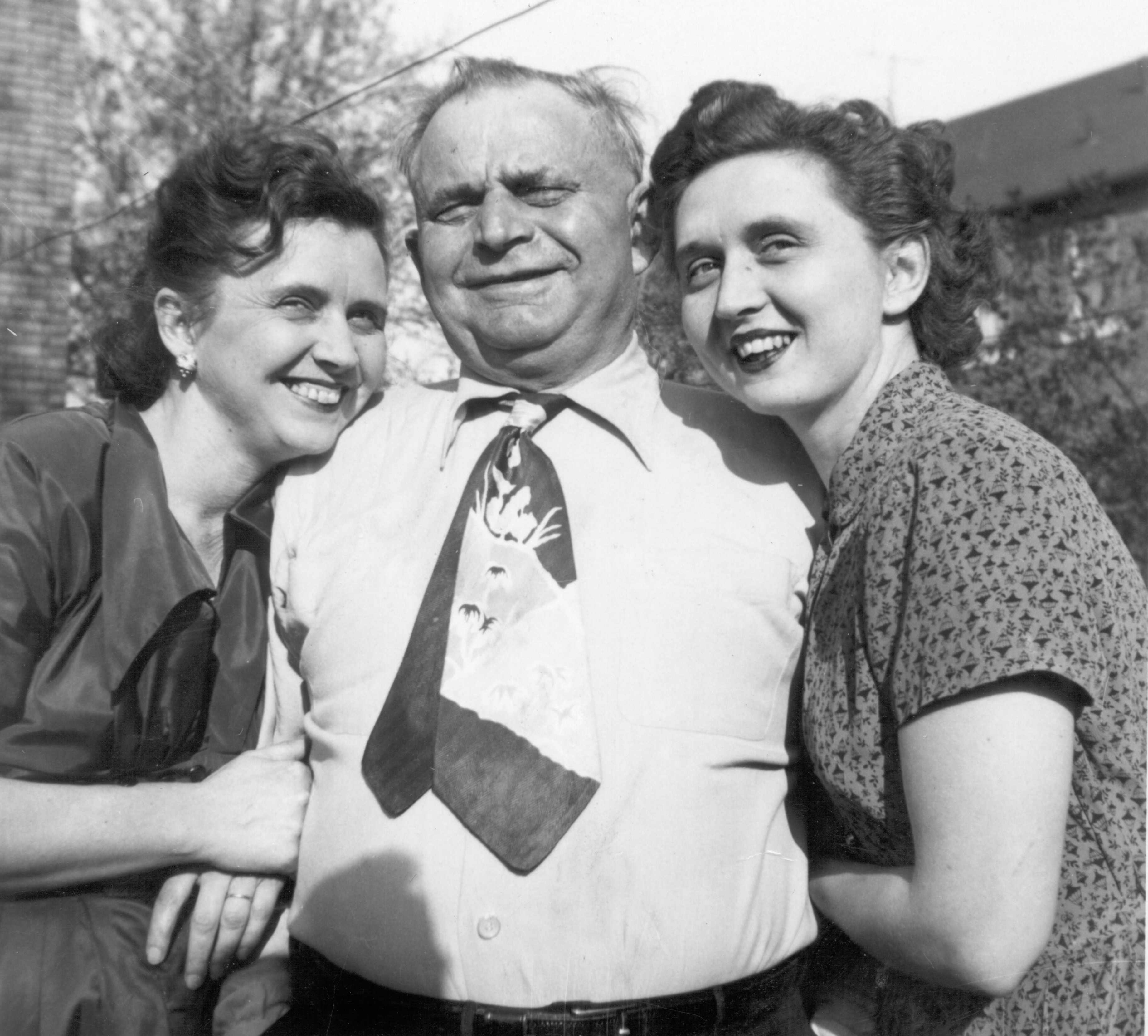 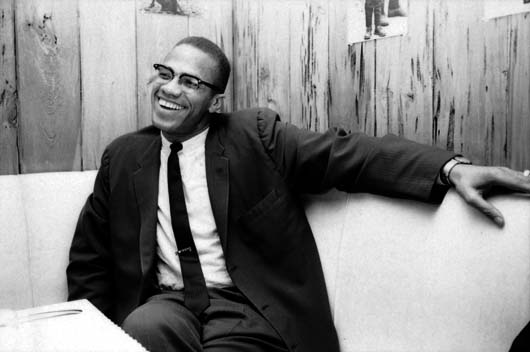 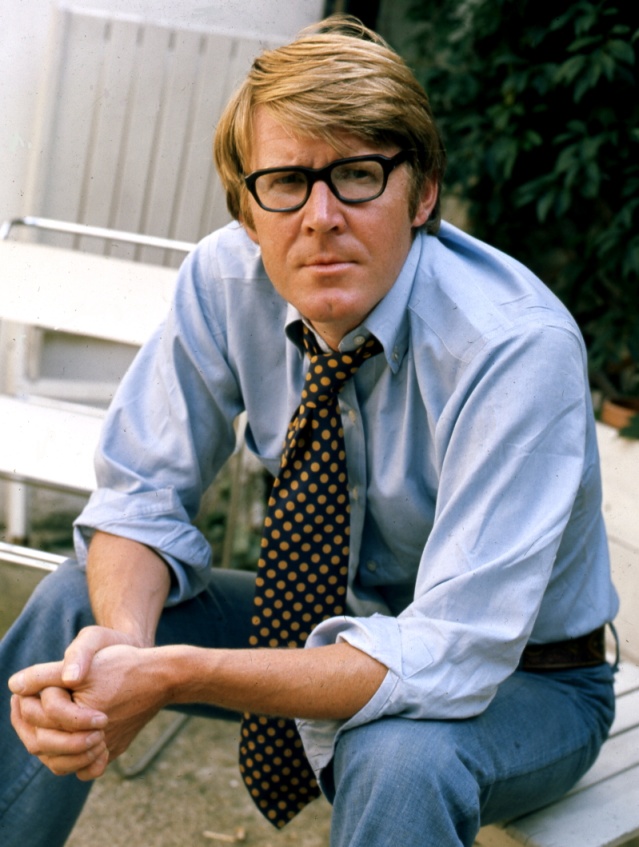 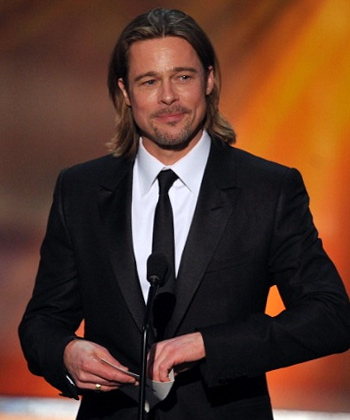 KRAVATA- MAŠNA I RUBAC-KRAVATA
Američki gluma Clark Gable, 
popularan 50-tih godina 20. st.
Sir Winston Churchill, britanski 
premijer za vrijeme Drugog 
svjetskog rata
VEZIVANJE- WINDSORSKI ČVOR
PSIHOLOGIJA O KRAVATI
PLAVA kravata predstavlja tihog i poštenog muškarac
CRVENA predstavlja tajanstvenog pustolova
CRNA kravata se nosi na sprovodima, a inače je nose umjereni,elegantni i zatvoreni muškarci
ŽUTA otkačena kravata, nose je mladi ljudi puni život ili ekscentrici koji uvijek žele biti u centru pažnje
ZELENA kravata otkriva konzervativnog muškarca koji ne voli promjene
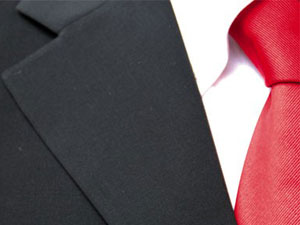 PSIHOLOGIJA O KRAVATI
SMEĐU kravatu nosit će realisti
KOCKASTA kravata naglašava urednost onoga koji je nosi
PRUGASTE nam kravate otkrivaju osobu koja želi moć
VIJUGE-  predstavljaju slobodnog i opuštenog muškarca
KRUGOVI predstavljaju osobu koja nastoji svima ugoditi
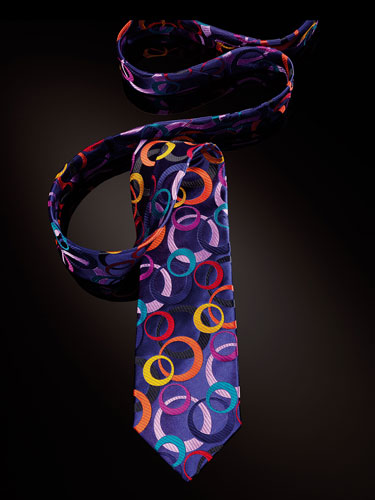 USKLAĐENOST KRAVATE S ODJELOM
USKLAĐENOST KRAVATE S ODIJELOM
U KOJIM PRILIKAMA TREBAMO NOSITI KRAVATU?
na razgovoru za posao
na poslu ako to od nas traži dress code
na poslovni sastancima
na sudu
na sprovodima
na gala večerama
u kazalištu
na vjenčanjima, krstitkama i krizmama
IZREKE O KRAVATI
Oscar Wilde (1854.-1900.), irski pisac i pjesnik
“Dobro zavezana kravata prvi je ozbiljan korak u životu muškaraca.”
IZREKE O KRAVATI
David Niven (1910.-1983.), britanski glumac
“Recite mi da sam krivo shvatio šalu, ali mi nemojte reći da sam pogriješio u odabiru kravate.”
IZREKE O KRAVATI
Grofica Mara, američka dizajnerica 40-tih godina 20. stoljeća:
“Reci muškarcu da ti se sviđa njegova kravata i vidjet ćeš kako mu se osobnost otvara poput cvijeta.”
IZREKE O KRAVATI
Jedan španjolski kabaljeros:
“Nošenje kravate je znak časti.”
IZREKE O KRAVATI
Norman Davies, britanski povjesničar, Europa:Povijest;
“ U svim prilikama, ljudi koji umanjuju utjecaj manjih naroda trebaju se prisjetiti da nas Hrvati sve drže za vrat.”
BUDUĆNOST PRIPADA KRAVATI
kravata će uvijek biti u modi ZATO ŠTO:
pokazuje osobnost onoga koji ju nosi
neizostavan je dio garderobe na poslovnim sastancima i državničkim susretima 
savršen poklon
i žene se sve više zanimaju za kravatu kao modni detalj
ŠTO KRAVATA SIMBOLIZIRA?
civilizacijsku vrijednost slobode i odgovornosti
otmjenost i kulturu odijevanja
ljudsko dostojanstvo i ljudsku svijest
svečanost i slavlje
uspješnost i poslovni duh
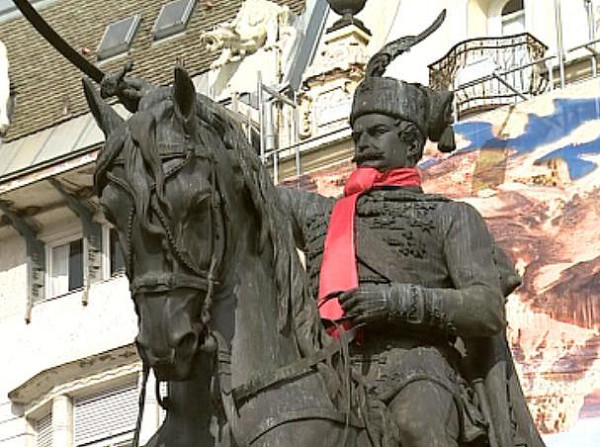 INSTALACIJA KRAVATE NA PULSKOJ ARENI2003.-2013.
autor, prof. Marijan Bušić
28.10.2003.
dužina: 808 m
širina donjeg dijela: 25 m
čvor: 15 m dugačak, širok 16.5 m (najuži dio čvora 5.4.)
2 dana
događaj je popratio i CNN
poruka: povezivanje prošlosti i sadašnjosti, antike i suvremenog svijeta
cilj: očuvanje kravate kao hrvatske i svjetske kulturne baštine
KRAVATOM MOŽETE NEŠTO IZJAVITI
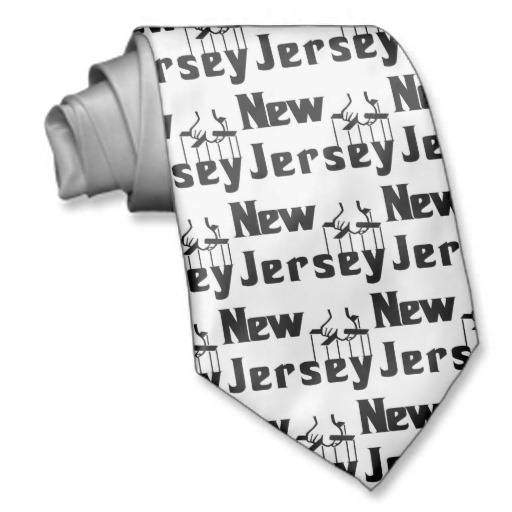 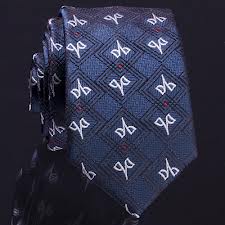 IZVORI
http://academia-cravatica.hr/
http://www.muska-posla.com/kadjepriklnositikrav.htm
http://en.wikipedia.org/wiki/Necktie
http://www.loromilan.com/hist/index.htm
KRAJ
Izradila: Dragica Reljić, učiteljica povijesti, OŠ “Manuš” Split